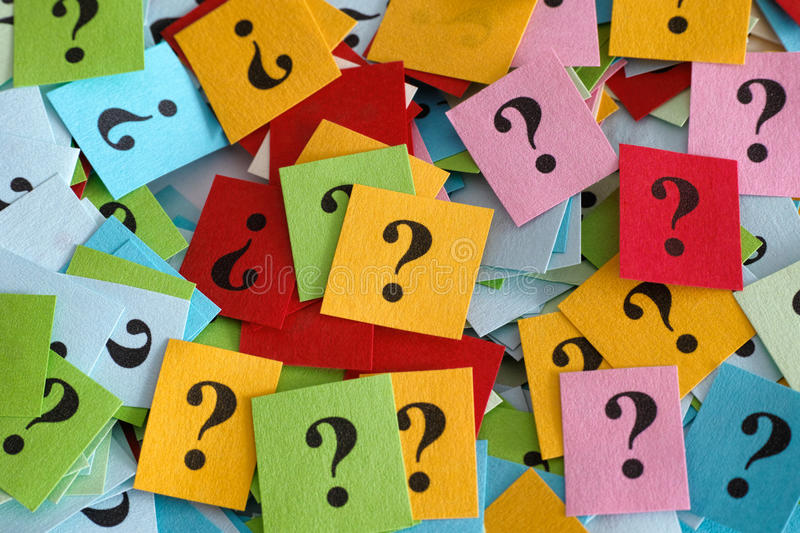 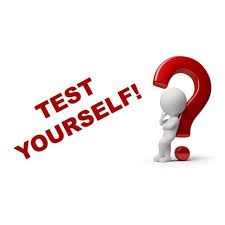 Заняття №4

Тест для самоконтролю №4
Тема: «My Day»
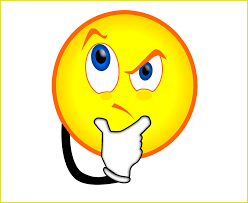 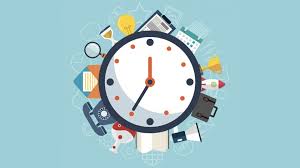 Рекомендації 
щодо виконання тесту для самоконтролю
перед виконанням тесту спочатку переглянь вивчений теоретичний матеріал  та лексичний матеріал у словнику до заняття №4;
тобі пропонується 10 слайдів, в яких необхідно обрати, яке дієслово утворить вірне словосполучення;
не поспішай, поміркуй над завданням, кожне із завдань оцінюється в 1 бал;
перед тим як перейти до наступного слайду, ти побачиш правильну відповідь
Бажаю успіхів!
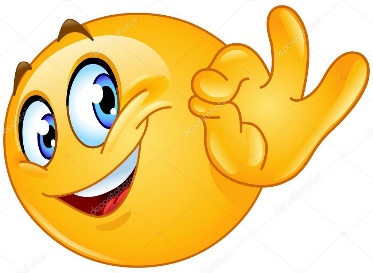 meet
have
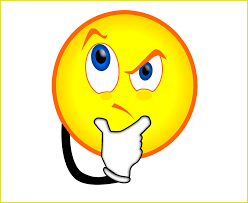 go
stay
do
make
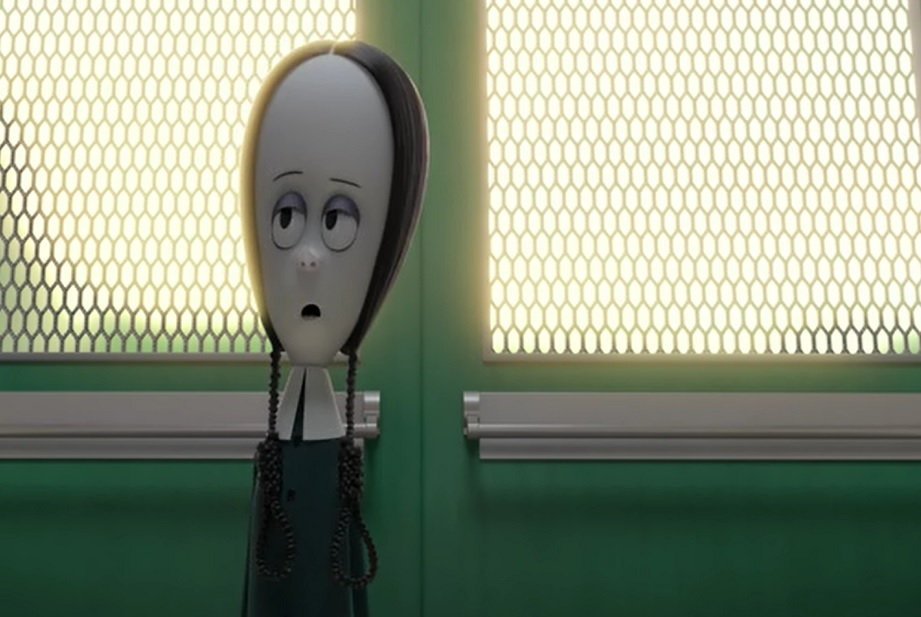 go
?
to
school
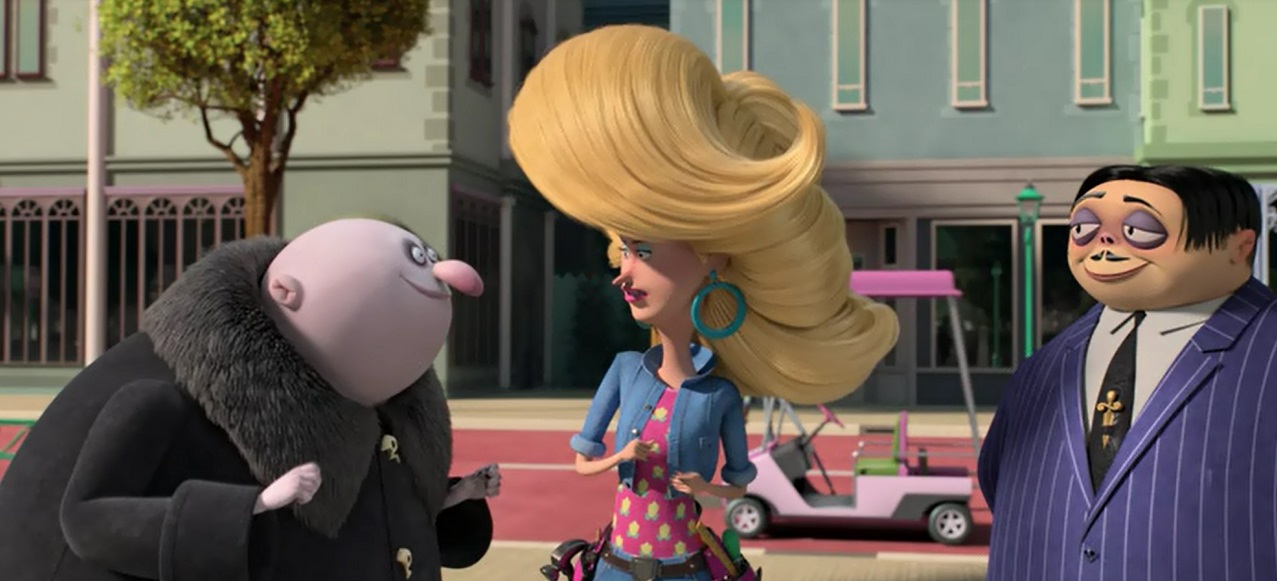 meet
?
new
people
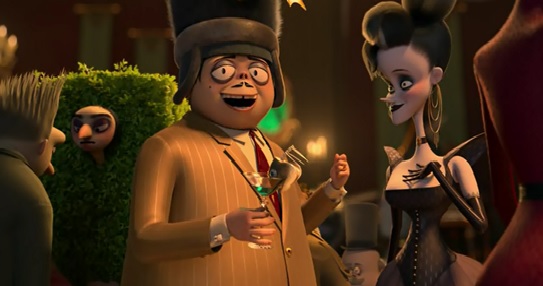 have
?
a
party
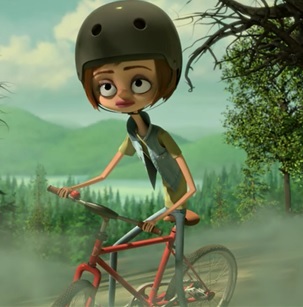 do
?
sports
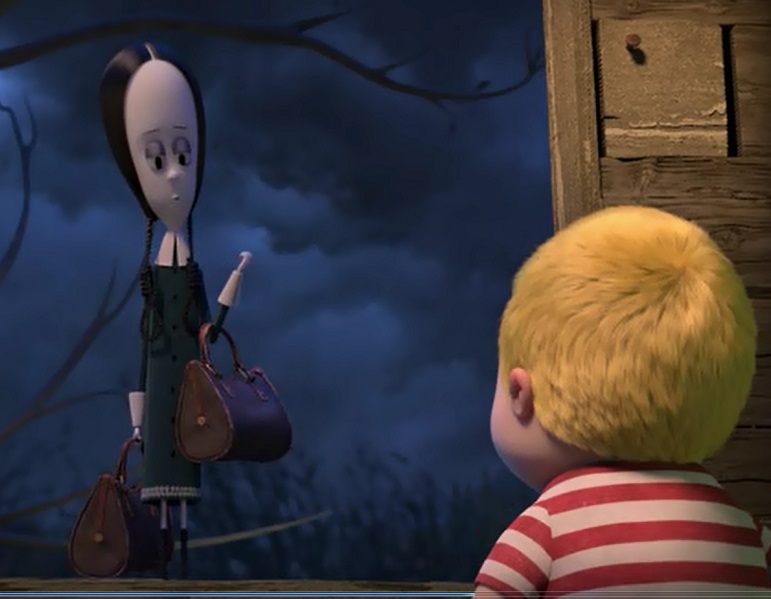 go
?
out
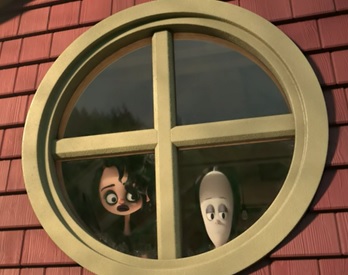 stay
?
in
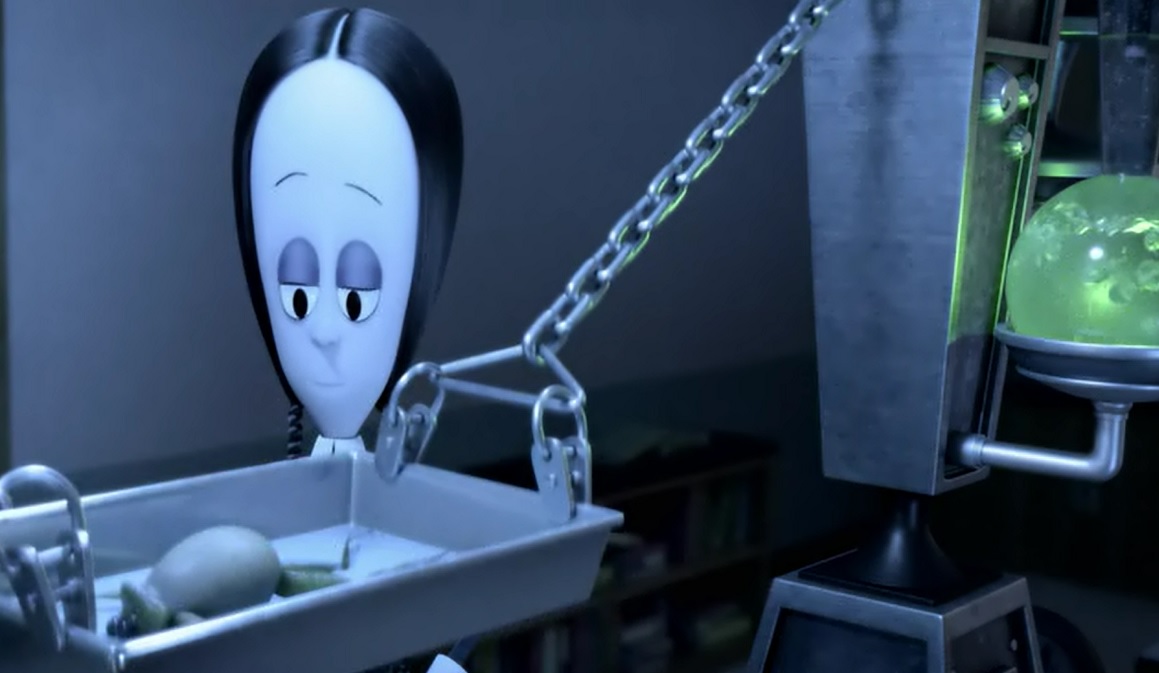 ?
do
experiments
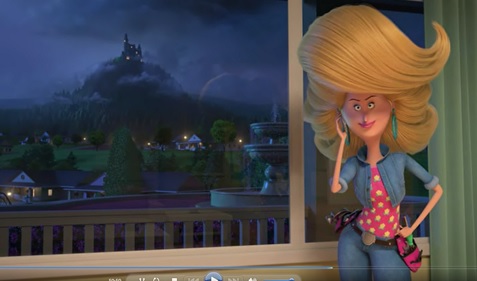 make
?
plans
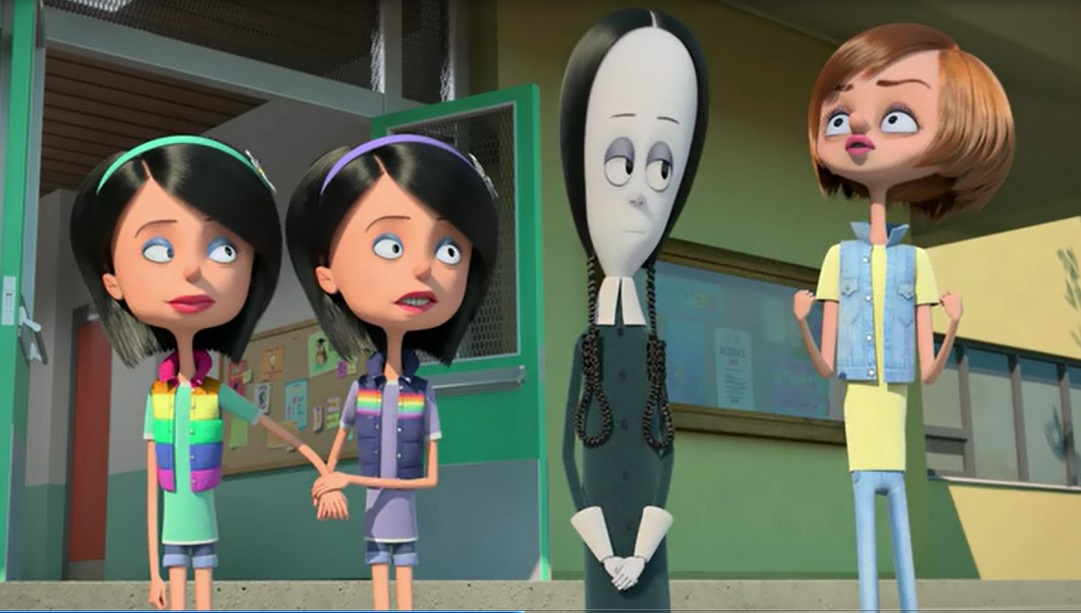 meet
?
friends
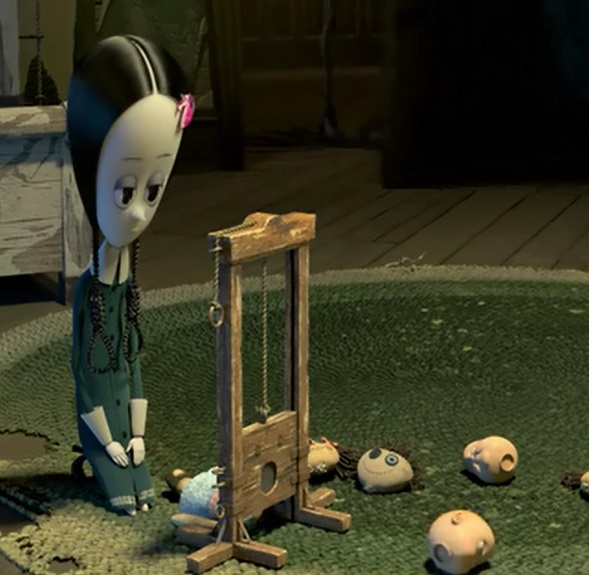 do
?
nothing
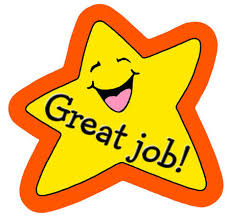